Duty to Serve Underserved Market Plans 2025-2027
Manufactured Housing Market
2024 Duty to Serve 
Public Listening Sessions
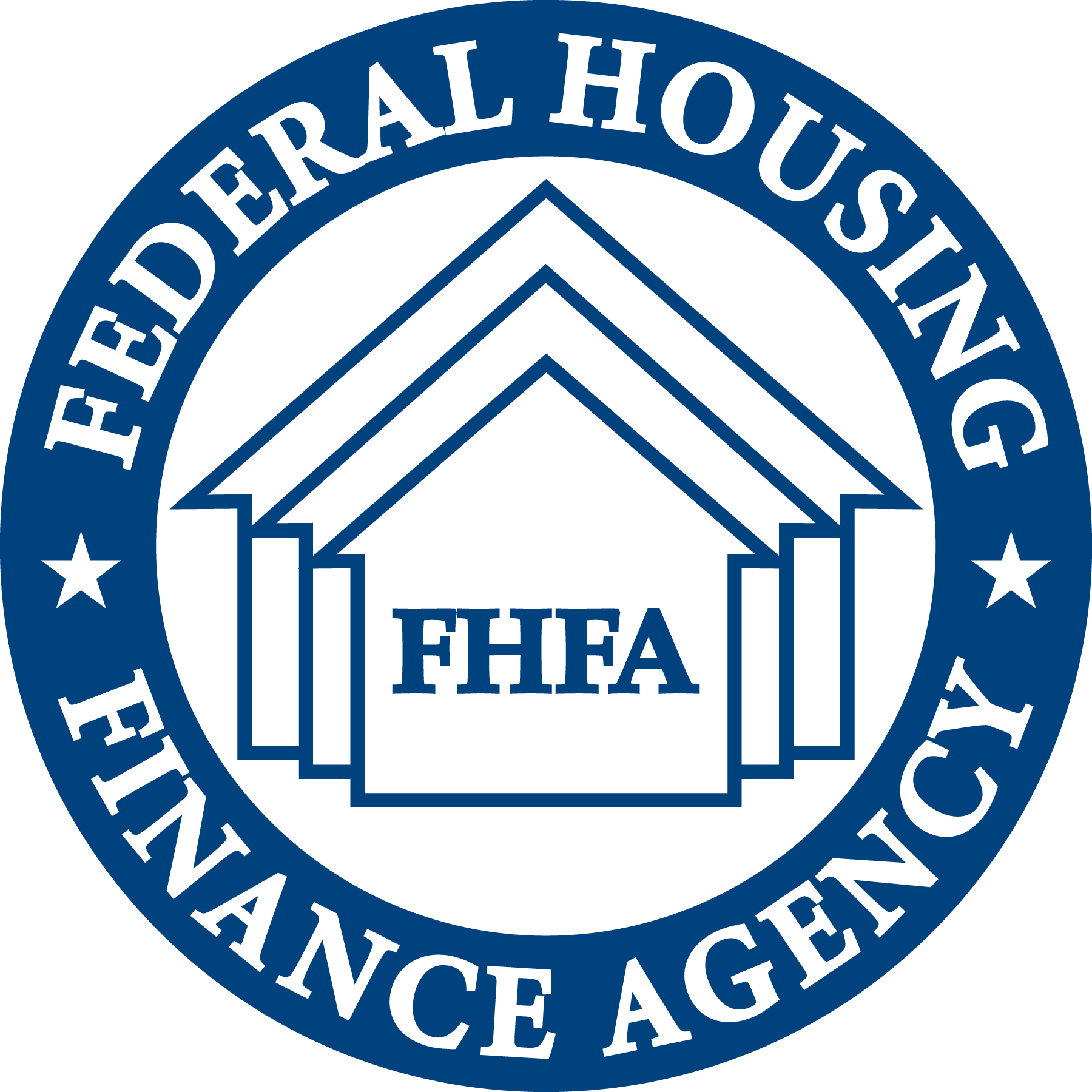 July 16, 2024
Manufactured Housing
2025-2027 Underserved Market Plan
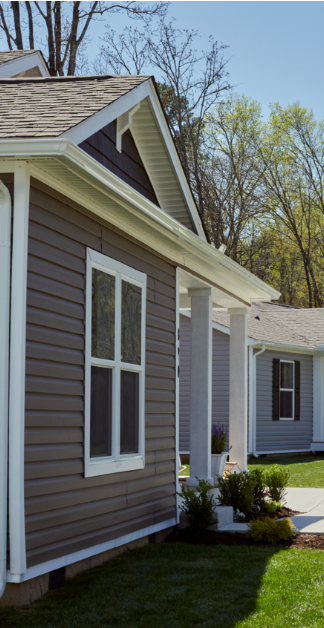 9Total objectives
6Single-Family objectives
3Multifamily objectives
By the NUMBERS
2022-23 Accomplishments
Purchased loans of manufactured housing communities (MHC) with Tenant Site Lease Protections totaling $4.8 billion and 108,968 pads
Expanded financing for single-wide MH
Expanded financing options for manufactured homes under secure tenancy arrangements, including homes in resident-owned communities (ROCs) and homes on tribal trust land.
What’s New in 2025-27?
Expand loan and digital product criteria to support additional MH mortgage lending
Broaden use of manufactured housing through new, federally enabled market expansion opportunities.
To improve Single Family financing, develop a community of practice focused on secure tenancy in MHCs.
Increase purchase of MHC loans with affordability created by rent restrictions
Work Continuing in 2025-27
Acquire purchase money mortgage loans secured by manufactured housing real property (MHRP)
Support Single Family financing for MH in ROCs in markets that recognize homes on leased land as real property
Increase loan purchases activity for MHCs owned by government entities, nonprofits, or residents
Purchase MHC loans financing properties which have incorporated the tenant site lease protections.
Duty to Serve Underserved Market Plans 2025-2027
Manufactured Housing Market
2024 Duty to Serve 
Public Listening Sessions
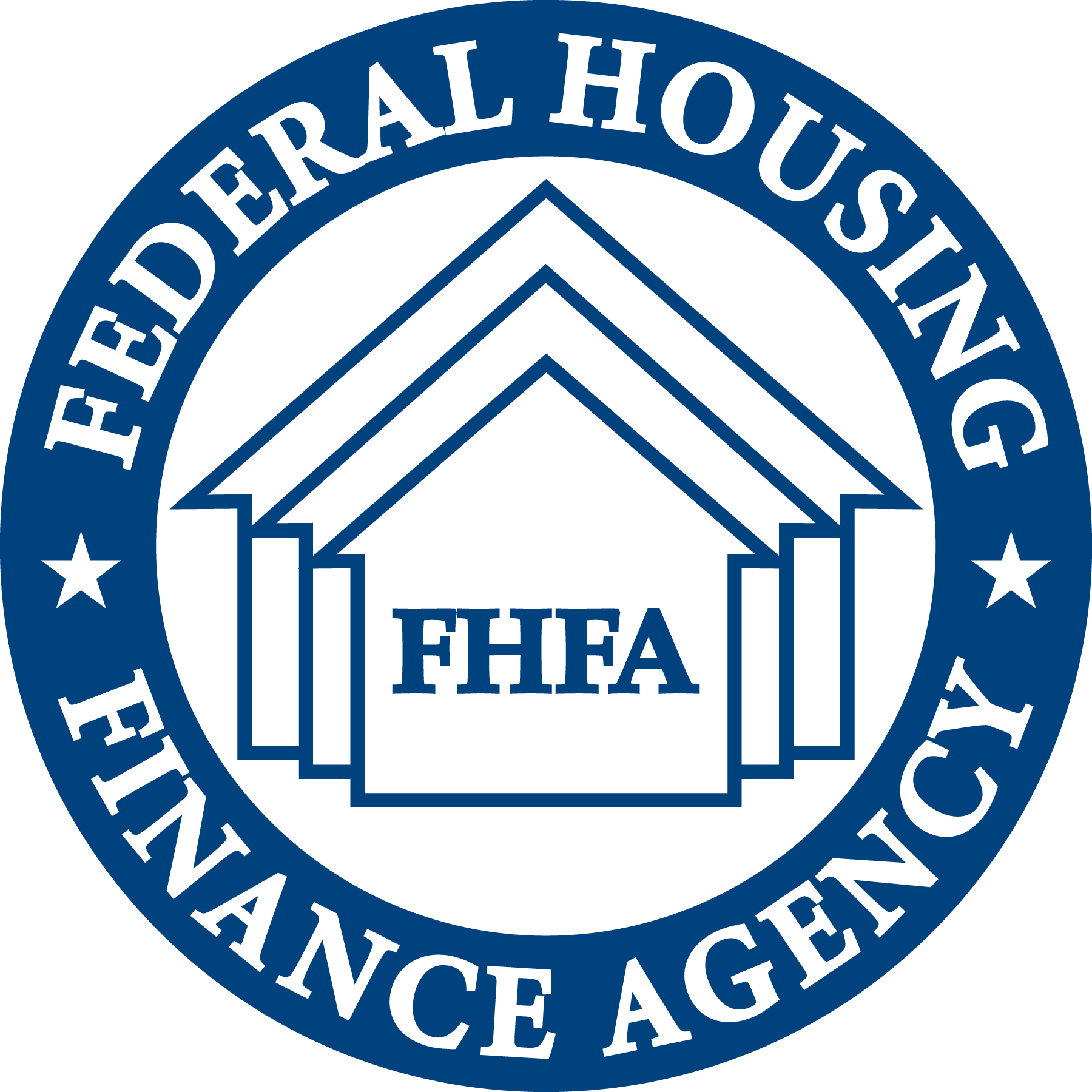 July 16, 2024
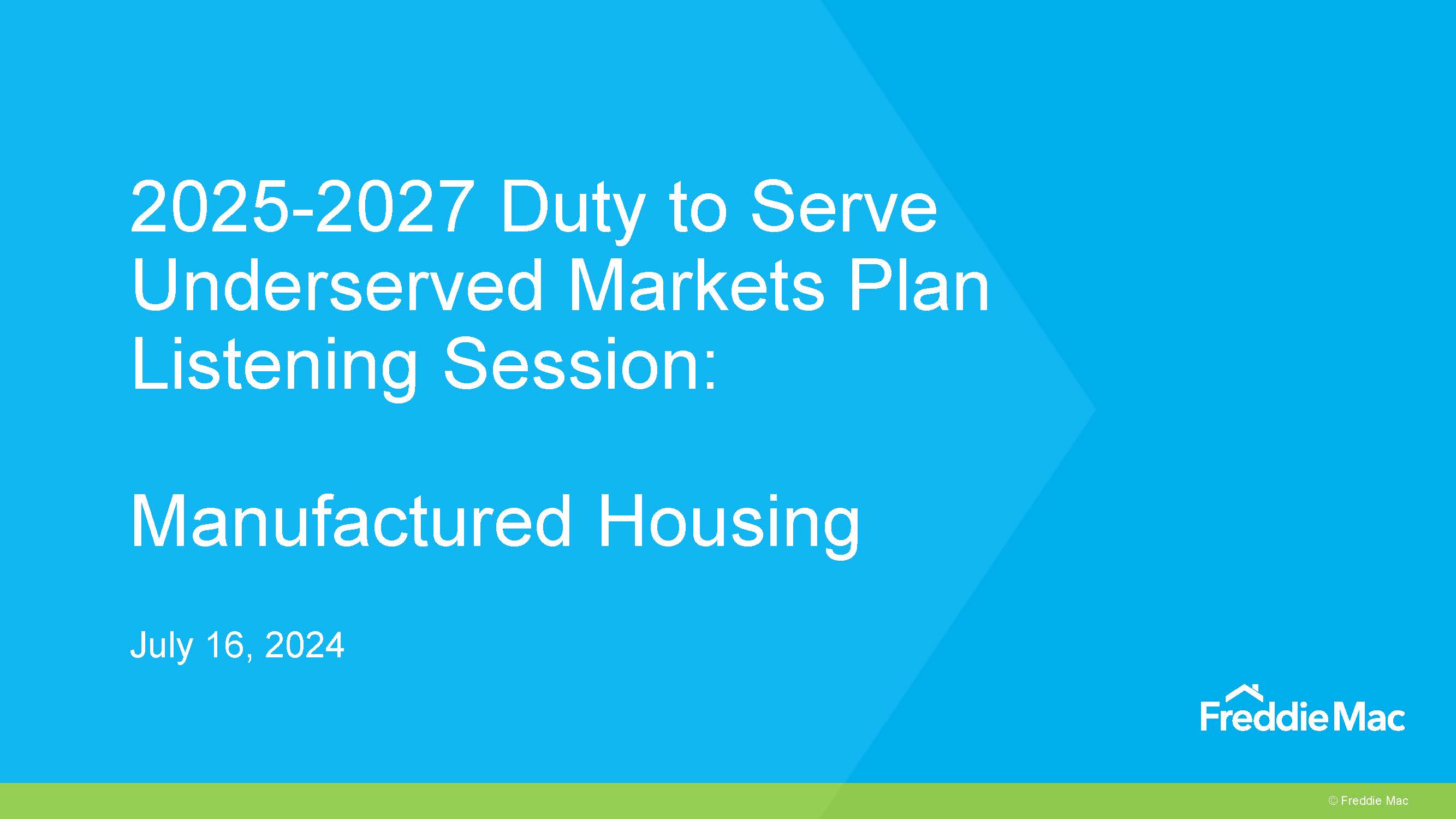 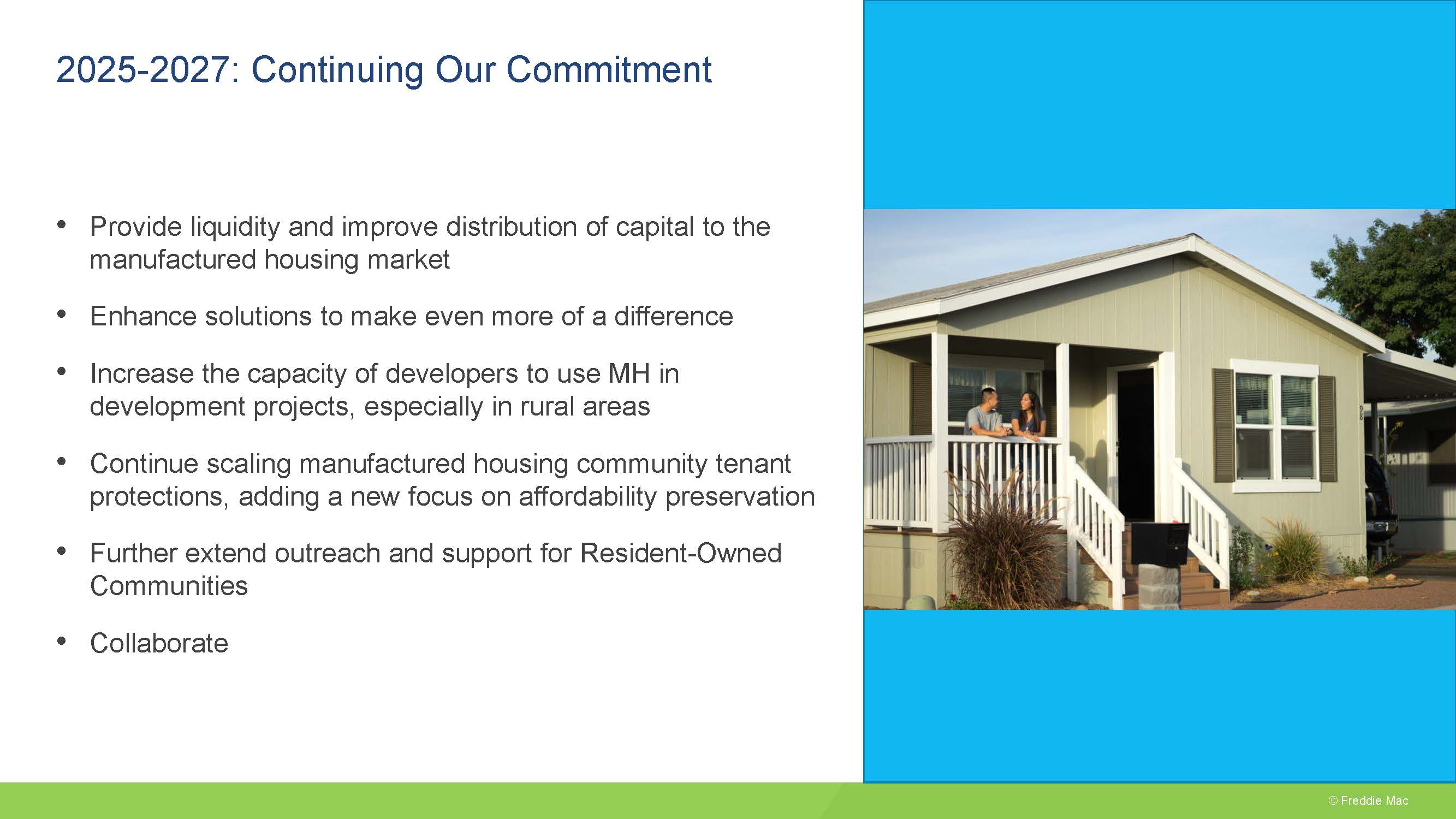 2024 Duty to Serve Public Listening Sessions
BREAK
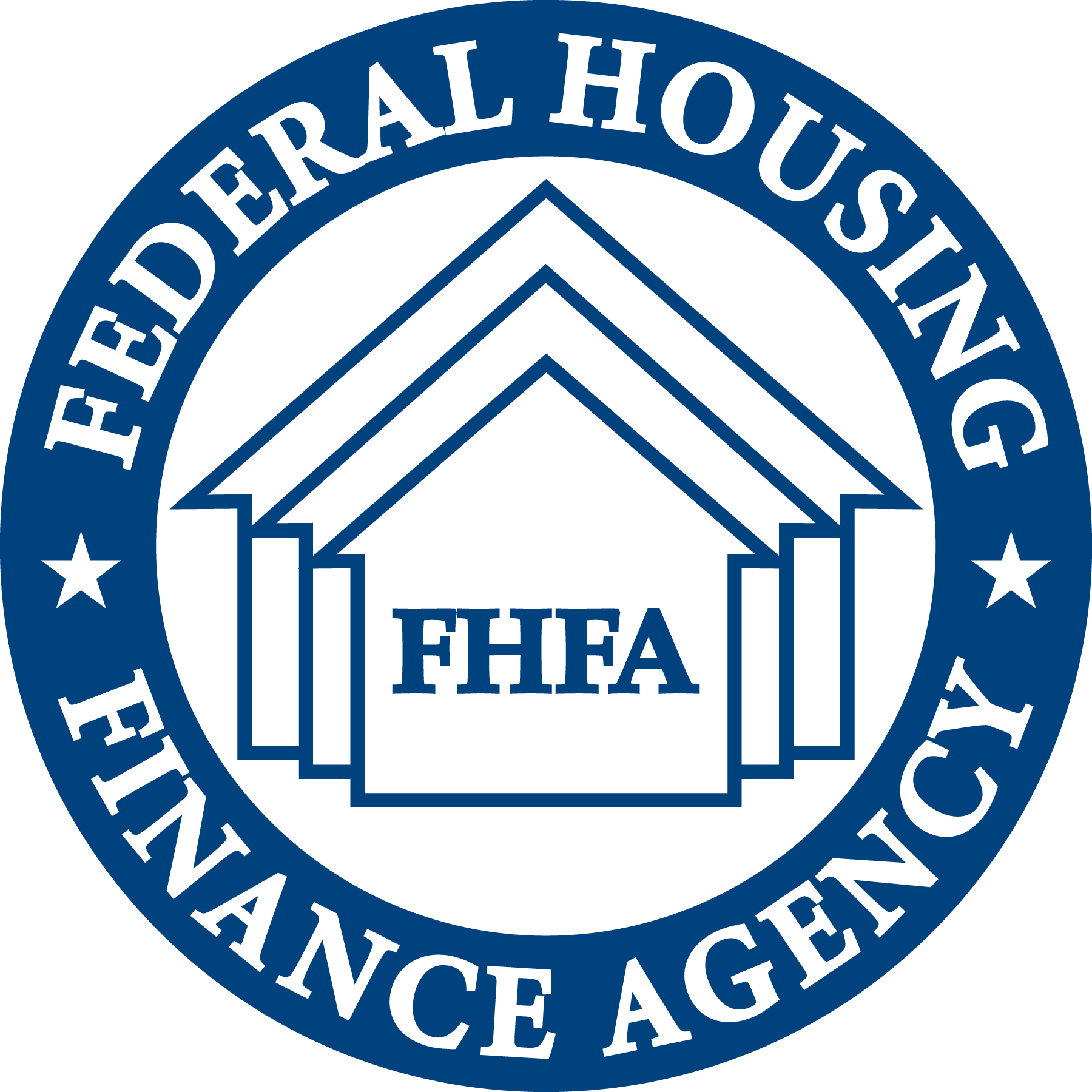 6
Duty to Serve Underserved Market Plans
2024 Duty to Serve Public Listening Sessions
JOIN US FOR AN ADDITIONAL LISTENING SESSION THIS WEEK:

Duty to Serve Public Listening Session Day 3July 17, 2024 | Affordable Housing Preservation
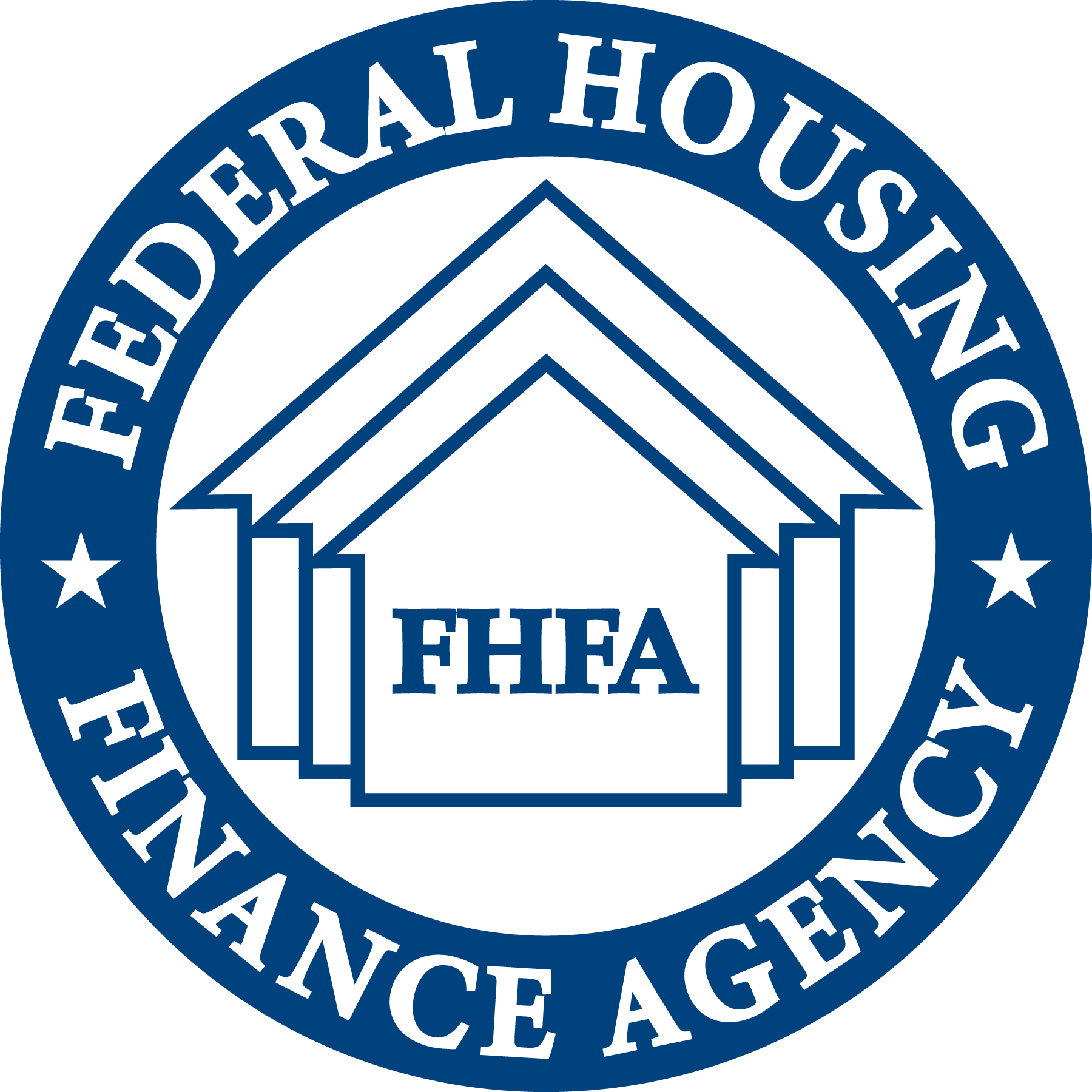 7
Duty to Serve Underserved Market Plans
2024 Duty to Serve Public Listening Sessions
Thank you for joining us. 
For more information, visit: 
fhfa.gov/programs/duty-to-serve
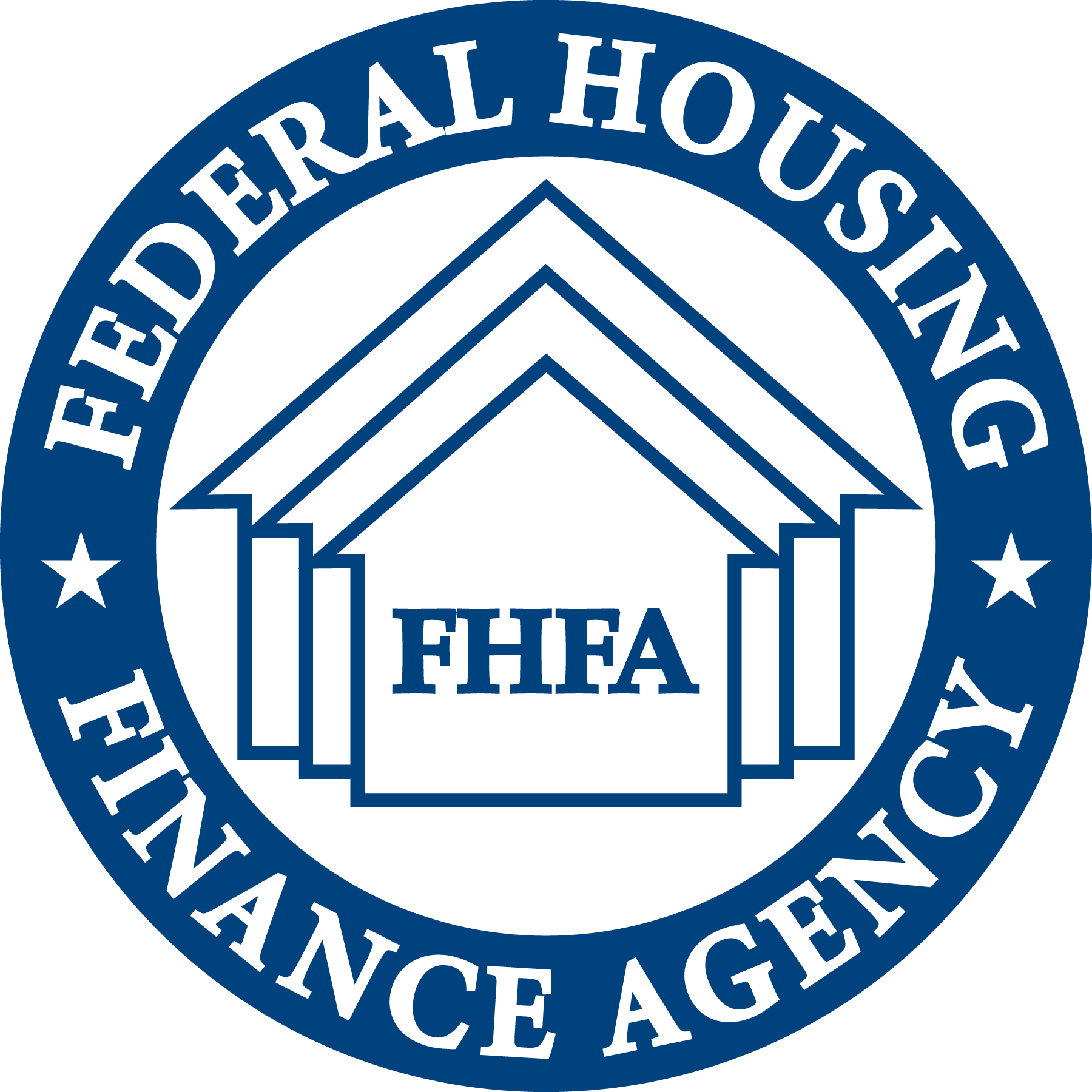 8
Duty to Serve Underserved Market Plans